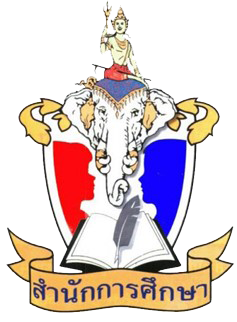 การตรวจราชการของสำนักการศึกษา
รอบที่ 2 (๑ เมษายน ๒๕๖2 – 30 กันยายน ๒๕๖๒)
ยินดีต้อนรับ
นายธวัชชัย อรรถนิตย์	ผู้ตรวจราชการกรุงเทพมหานครสูง       นายอริยะ เมฆะกูล	ผู้ตรวจราชการกรุงเทพมหานครสูง
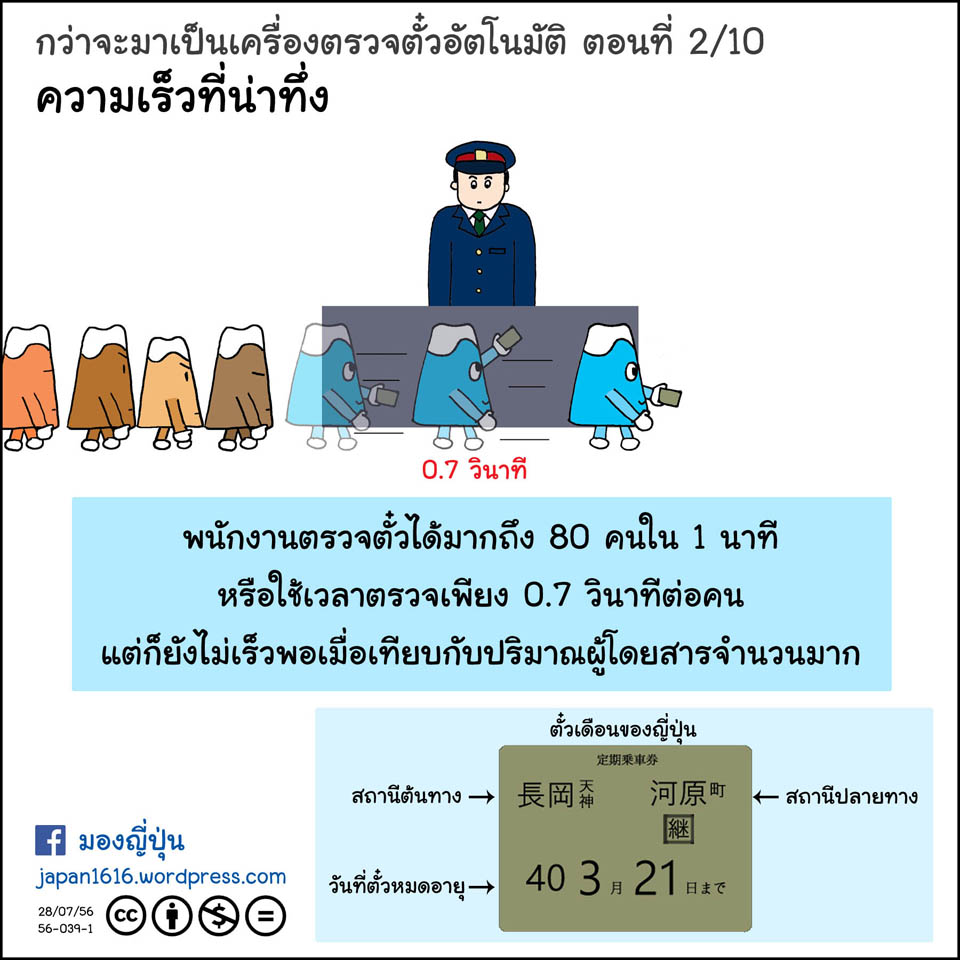 2.1 ผลการดำเนินการตามข้อเสนอแนะของ
     ผู้ตรวจราชการในการตรวจราชการ
     ประจำปี งบประมาณ พ.ศ.2562 
     รอบที่ 1
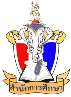 2.รายงานผลการดำเนินการ
2.1 ผลการดำเนินการตามข้อเสนอแนะของผู้ตรวจราชการในการตรวจราชการประจำปี งบประมาณ พ.ศ.2562 รอบที่ 1
3. การพัฒนาคุณภาพชีวิตผู้สูงอายุ
2. การบริหารจัดการอาหารเช้าและอาหารกลางวันนักเรียน
4. สร้างการเรียนรู้ให้กับเด็กในการช่วยลดขยะมูลฝอย
1.ปัญหาการ
ขาดแคลนครู
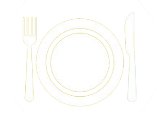 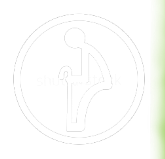 6. นำข้อเสนอแนะจากรายงานผลการสำรวจความพึงพอใจไปปรับปรุง
5. กวดขันกำชับโรงเรียนในเรื่องของบุหรี่
7. ติดตามผลโครงการต่างๆ เป็นระยะและต่อเนื่อง
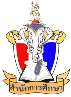 2.1 ผลการดำเนินการตามข้อเสนอแนะของผู้ตรวจราชการในการตรวจราชการประจำปี งบประมาณ พ.ศ.2562 รอบที่ 1
1. ปัญหาการขาดแคลนครู
อัตราค่าตอบแทนของราชการไม่จูงใจเทียบเท่ากับอัตราค่าตอบแทนของเอกชน
สำรวจความต้องการบ้านพักของข้าราชการครูและบุคลากรทางการศึกษา เริ่มจากกลุ่มเขตกรุงธน
โครงการทุนเอราวัณ โครงการความร่วมมือการผลิตครูกรณีพิเศษ เพื่อพัฒนาคุณภาพการศึกษาของ กรุงเทพมหานคร และโครงการคัดเลือกเพื่อบรรจุและแต่งตั้งพี่เลี้ยง ส 1-2 เข้ารับราชการเป็นครูผู้ช่วย กรณีที่มีความจำเป็นหรือเหตุพิเศษ
เปิดสอบแข่งขันเพื่อบรรจุและแต่งตั้งข้าราชการครูและบุคลากรทางการศึกษา ตำแหน่งครูผู้ช่วย พร้อมกันกับกระทรวงศึกษาธิการเพื่อลดปัญหาการลาออก
ร่างข้อบัญญัติเกี่ยวกับเงินเพิ่มพิเศษ สำหรับข้าราชการครูและบุคลากรทางการศึกษา  สังกัดสถานศึกษาที่อยู่ในเขตที่มีความเสี่ยง ตามโครงการคลองเตยโมเดล
ขยายระยะเวลาการโอนของข้าราชการครูและบุคลากรทางการศึกษากรุงเทพมหานคร จาก 5 ปี เป็น 8 ปี ตามมติ ก.ก. ครั้งที่ 2/2560 เมื่อวันที่ 20 กุมภาพันธ์ 2560
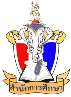 2.1 ผลการดำเนินการตามข้อเสนอแนะของผู้ตรวจราชการในการตรวจราชการประจำปี งบประมาณ พ.ศ.2562 รอบที่ 1
2. การบริหารจัดการอาหารเช้าและอาหารกลางวันนักเรียน
นักเรียนควรได้รับสารอาหารที่ครบถ้วน เพียงพอ สะอาด ถูกสุขลักษณะและทันเวลา
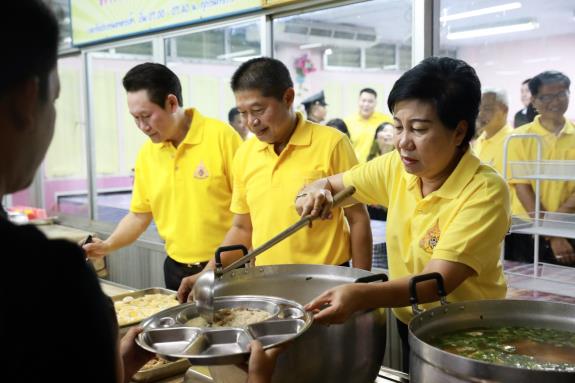 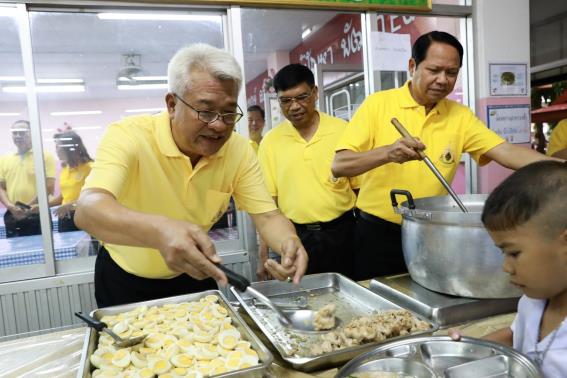 แต่งตั้งคณะกรรมการควบคุมคุณภาพอาหารในโรงเรียน โดยให้ครูผู้มีความรู้ทางโภชนาการ อย่างน้อย 1 คน กำหนดรายการอาหารเช้าและอาหารกลางวัน ดำเนินการแล้วในทุกโรงเรียน
การจ้างบุคคลเพื่อประกอบอาหารหรือการจ้างเหมาประกอบอาหาร (ปรุงสำเร็จ) กำหนดให้มีการสุ่มตรวจเพื่อประเมินคุณภาพอาหาร เป็นรายสัปดาห์หรือรายเดือน ตามความเหมาะสม
หน่วยศึกษานิเทศก์ หัวหน้าฝ่ายการศึกษา และฝ่ายสิ่งแวดล้อมและสุขาภิบาล ติดตามคุณภาพอาหารเช้าและอาหารกลางวัน ตรวจสอบสารปนเปื้อน ความสะอาดตามหลักสุขอนามัยอย่างสม่ำเสมอ
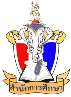 2.1 ผลการดำเนินการตามข้อเสนอแนะของผู้ตรวจราชการในการตรวจราชการประจำปี งบประมาณ พ.ศ.2562 รอบที่ 1
3. การพัฒนาคุณภาพชีวิตผู้สูงอายุ
แผนพัฒนากำลังคนด้านผู้สูงอายุ ของสำนักการศึกษา
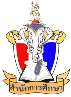 2.1 ผลการดำเนินการตามข้อเสนอแนะของผู้ตรวจราชการในการตรวจราชการประจำปี งบประมาณ พ.ศ.2562 รอบที่ 1
3. การพัฒนาคุณภาพชีวิตผู้สูงอายุ
แผนพัฒนากำลังคนด้านผู้สูงอายุ ของสำนักการศึกษา (ต่อ)
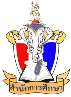 2.1 ผลการดำเนินการตามข้อเสนอแนะของผู้ตรวจราชการในการตรวจราชการประจำปี งบประมาณ พ.ศ.2562 รอบที่ 1
3. การพัฒนาคุณภาพชีวิตผู้สูงอายุ
แผนพัฒนากำลังคนด้านผู้สูงอายุ ของสำนักการศึกษา (ต่อ)
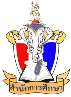 2.1 ผลการดำเนินการตามข้อเสนอแนะของผู้ตรวจราชการในการตรวจราชการประจำปี งบประมาณ พ.ศ.2562 รอบที่ 1
3. การพัฒนาคุณภาพชีวิตผู้สูงอายุ
แผนพัฒนากำลังคนด้านผู้สูงอายุ ของสำนักการศึกษา (ต่อ)
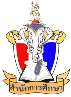 2.1 ผลการดำเนินการตามข้อเสนอแนะของผู้ตรวจราชการในการตรวจราชการประจำปี งบประมาณ พ.ศ.2562 รอบที่ 1
4. สร้างการเรียนรู้ให้กับเด็กในการช่วยลดขยะมูลฝอย
......
....
....
...
...
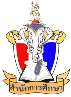 2.1 ผลการดำเนินการตามข้อเสนอแนะของผู้ตรวจราชการในการตรวจราชการประจำปี งบประมาณ พ.ศ.2562 รอบที่ 1
5. กวดขันกำชับโรงเรียนในเรื่องของบุหรี่
บุหรี่ถือเป็นต้นเหตุสำคัญในการนำไปสู่การติดยาเสพติดของนักเรียน
มีหนังสือที่ กท 0808/1505 ลงวันที่ 18 กุมภาพันธ์ 2562 ส่งรายชื่อข้าราชการซึ่งได้รับการแต่งตั้งให้เป็นพนักงานเจ้าหน้าที่เพื่อปฏิบัติการตามพระราชบัญญัติควบคุมผลิตภัณฑ์ยาสูบ พ.ศ.2560 เพื่อให้ การปฏิบัติงานของพนักงานเจ้าหน้าที่ตามพระราชบัญญัติฯ เป็นไปด้วยความเรียบร้อยและถูกต้องตามกฎหมาย ประกอบด้วย ผู้อำนวยการสำนักการศึกษา รองผู้อำนวยการสำนักการศึกษา ผู้อำนวยการสถานศึกษาในสังกัดกรุงเทพมหานคร รองผู้อำนวยการสถานศึกษา ครู หรือบุคลากรซึ่งปฏิบัติงานในสถานศึกษาและเจ้าหน้าที่สำนักการศึกษาเกี่ยวข้อง แจ้งสำนักอนามัยเพื่อดำเนินการจัดพิมพ์บัตรประจำตัวพนักงานเจ้าหน้าที่
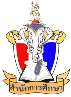 2.1 ผลการดำเนินการตามข้อเสนอแนะของผู้ตรวจราชการในการตรวจราชการประจำปี งบประมาณ พ.ศ.2562 รอบที่ 1
5. กวดขันกำชับโรงเรียนในเรื่องของบุหรี่
มีการติดตามการปฏิบัติงานตามมาตรการป้องกันและแก้ไขปัญหายาเสพติดในสถานศึกษาสังกัดกรุงเทพมหานคร จำนวน 437 โรงเรียน ตามแผนยุทธศาสตร์การควบคุมยาสูบแห่งชาติ ฉบับที่สอง  พ.ศ.2559 – 2562 ยุทธศาสตร์ที่ 2 : ป้องกันมิให้เกิดผู้เสพยาสูบ รายใหม่และเฝ้าระวังธุรกิจยาสูบที่มุ่งเป้าไปยังเด็ก เยาวชนและนักสูบหน้าใหม่
ส่งข้าราชการครูที่สอนระดับมัธยมศึกษา โรงเรียนละ 1 คน เข้าร่วมประชุมเชิงปฏิบัติการ เพื่อก้าวสู่สถานศึกษาปลอดบุหรี่อย่างยั่งยืน ระหว่างวันที่ 23 – 24 เมษายน 2562        ณ โรงแรมเอเซีย แอร์พอร์ท กรุงเทพมหานคร
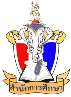 2.1 ผลการดำเนินการตามข้อเสนอแนะของผู้ตรวจราชการในการตรวจราชการประจำปี งบประมาณ พ.ศ.2562 รอบที่ 1
6. นำข้อเสนอแนะจากรายงานผลการสำรวจความพึงพอใจไปปรับปรุง
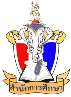 2.1 ผลการดำเนินการตามข้อเสนอแนะของผู้ตรวจราชการในการตรวจราชการประจำปี งบประมาณ พ.ศ.2562 รอบที่ 1
6. นำข้อเสนอแนะจากรายงานผลการสำรวจความพึงพอใจไปปรับปรุง
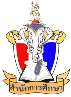 2.1 ผลการดำเนินการตามข้อเสนอแนะของผู้ตรวจราชการในการตรวจราชการประจำปี งบประมาณ พ.ศ.2562 รอบที่ 1
7. ติดตามผลโครงการต่างๆ เป็นระยะและต่อเนื่อง
สถาบันพัฒนาข้าราชการครูฯ มีการติดตามและประเมินผลโครงการฝึกอบรมด้วยการส่งแบบ การติดตามผลการฝึกอบรมอบรมและให้ผู้ผ่านการฝึกอบรมและผู้บังคับบัญชาของผู้เข้ารับการฝึกอบรมตอบ  แบบติดตามผลการฝึกอบรมออนไลน์ ว่านำความรู้ที่ได้รับจากการฝึกอบรมไปประยุกต์ใช้ในการพัฒนาการปฏิบัติงาน 
การดำเนินการฝึกอบรมซึ่งสถาบันพัฒนาข้าราชการครู ฯ เป็นผู้ดำเนินการจะเป็นไปตามเส้นทางความก้าวหน้าในสายอาชีพ (Carrer Path) นั่นคือการที่ข้าราชการครูเข้าสู่ตำแหน่งนั้นจะต้องมีการเข้ารับ   การฝึกอบรมปฐมนิเทศ และมีการพัฒนาตามสายวิชาชีพครูในการฝึกอบรมหลักสูตรการพัฒนาข้าราชการครูกรุงเทพมหานครก่อนแต่งตั้งให้มีหรือเลื่อนเป็นวิทยฐานะชำนาญการพิเศษหรือวิทยฐานะเชี่ยวชาญ ฯ จึงมีความจำเป็นที่ต้องมีการพัฒนาครูอย่างต่อเนื่องตามความก้าวหน้าในสายอาชีพ
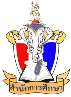 2.1 ผลการดำเนินการตามข้อเสนอแนะของผู้ตรวจราชการในการตรวจราชการประจำปี งบประมาณ พ.ศ.2562 รอบที่ 1
7. ติดตามผลโครงการต่างๆ เป็นระยะและต่อเนื่อง
ในกรณีการพิจารณาความเหมาะสมของระยะเวลาในการจัดฝึกอบรมเพื่อมิให้กระทบต่อตารางการเรียนการสอนในโรงเรียน  สถาบันพัฒนาข้าราชการครูฯ ได้จัดทำปฏิทินการฝึกอบรมของสำนักการศึกษา โดยมีวัตถุประสงค์เพื่อประชาสัมพันธ์ให้ข้าราชการครูและบุคลากรทางการศึกษากรุงเทพมหานครทราบ และสามารถวางแผนการเข้าร่วมการฝึกอบรมเพื่อไม่ให้กระทบต่อตารางการเรียนการสอนของโรงเรียน และได้ประชาสัมพันธ์  แจ้งปฏิทินการฝึกอบรมของสำนักการศึกษาให้โรงเรียนในสังกัดได้ทราบ
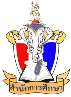 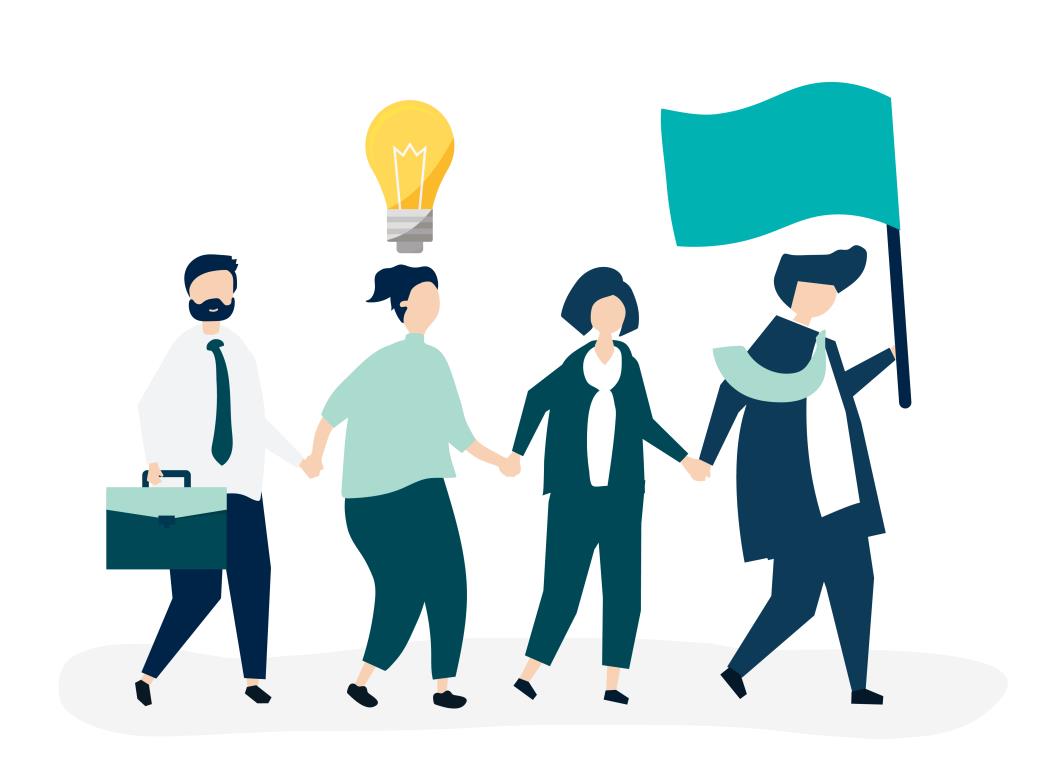 2.2 รายละเอียดและความคืบหน้าของ
     การดำเนินโครงการที่สำคัญและ
     โดดเด่นตามแผนปฏิบัติราชการประจำปี
      งบประมาณ พ.ศ.2562
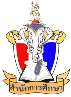 2.2 รายละเอียดและความคืบหน้าของการดำเนินโครงการที่สำคัญและโดดเด่นตามแผนปฏิบัติราชการประจำปีงบประมาณ พ.ศ.2562
1. โครงการโรงเรียนสองภาษา  งบประมาณ 244,908,800 บาท    
       ผู้รับผิดชอบ หน่วยศึกษานิเทศก์
แนบรูปภาพ
แนบรูปภาพ
แนบรูปภาพ
แนบรูปภาพ
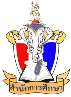 2.2 รายละเอียดและความคืบหน้าของการดำเนินโครงการที่สำคัญและโดดเด่นตามแผนปฏิบัติราชการประจำปีงบประมาณ พ.ศ.2562
2. โครงการค่ายภาษาอังกฤษภาคฤดูร้อนของนักเรียน
    ในโรงเรียนสังกัด กทม. งบประมาณ 2,659,000 บาท    ผู้รับผิดชอบ หน่วยศึกษานิเทศก์
แนบรูปภาพ
แนบรูปภาพ
แนบรูปภาพ
แนบรูปภาพ
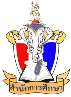 2.2 รายละเอียดและความคืบหน้าของการดำเนินโครงการที่สำคัญและโดดเด่นตามแผนปฏิบัติราชการประจำปีงบประมาณ พ.ศ.2562
3. โครงการพัฒนาคุณภาพการเรียนการสอนวิทยาศาสตร์ 
    (STEM & Robotics) งบประมาณ 5,112,000 บาท ผู้รับผิดชอบ หน่วยศึกษานิเทศก์
แนบรูปภาพ
แนบรูปภาพ
แนบรูปภาพ
แนบรูปภาพ
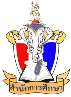 2.2 รายละเอียดและความคืบหน้าของการดำเนินโครงการที่สำคัญและโดดเด่นตามแผนปฏิบัติราชการประจำปีงบประมาณ พ.ศ.2562
4. โครงการนักสืบตาสับปะรด  ผู้รับผิดชอบ กองเสริมสร้างสมรรถนะนักเรียน
แนบรูปภาพ
แนบรูปภาพ
แนบรูปภาพ
แนบรูปภาพ
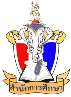 2.2 รายละเอียดและความคืบหน้าของการดำเนินโครงการที่สำคัญและโดดเด่นตามแผนปฏิบัติราชการประจำปีงบประมาณ พ.ศ.2562
5. โครงการทุนเอราวัณ งบประมาณปี 61  10,000,000 บาท  ปี 62 10,000,000 บาท
    	ผู้รับผิดชอบ กองการเจ้าหน้าที่
แนบรูปภาพ
แนบรูปภาพ
แนบรูปภาพ
แนบรูปภาพ
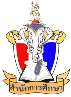 2.2 รายละเอียดและความคืบหน้าของการดำเนินโครงการที่สำคัญและโดดเด่นตามแผนปฏิบัติราชการประจำปีงบประมาณ พ.ศ.2562
6. โครงการ Teach for Thailand ผู้รับผิดชอบ หน่วยศึกษานิเทศก์
แนบรูปภาพ
แนบรูปภาพ
แนบรูปภาพ
แนบรูปภาพ
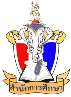 2.2 รายละเอียดและความคืบหน้าของการดำเนินโครงการที่สำคัญและโดดเด่นตามแผนปฏิบัติราชการประจำปีงบประมาณ พ.ศ.2562
7. โครงการยกระดับคุณภาพการศึกษาของนักเรียนกรุงเทพมหานคร 
    เพื่อรองรับยุทธศาสตร์ชาติ 20 ปี (Thailand 4.0) 
    งบประมาณ 52,500,000 บาท  ผู้รับผิดชอบ หน่วยศึกษานิเทศก์
แนบรูปภาพ
แนบรูปภาพ
แนบรูปภาพ
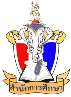 2.2 รายละเอียดและความคืบหน้าของการดำเนินโครงการที่สำคัญและโดดเด่นตามแผนปฏิบัติราชการประจำปีงบประมาณ พ.ศ.2562
8. โครงการเพิ่มศักยภาพเพื่อยกระดับผลสัมฤทธิ์ในโรงเรียน
   สังกัดกรุงเทพมหานคร งบประมาณ 9,933,000 บาท  ผู้รับผิดชอบ สำนักงานยุทธศาสตร์การศึกษา
แนบรูปภาพ
แนบรูปภาพ
แนบรูปภาพ
แนบรูปภาพ
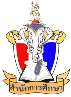 2.2 รายละเอียดและความคืบหน้าของการดำเนินโครงการที่สำคัญและโดดเด่นตามแผนปฏิบัติราชการประจำปีงบประมาณ พ.ศ.2562
9. โครงการพัฒนาคุณภาพการสอนคณิตศาสตร์ 
       งบประมาณ 674,900 บาท  ผู้รับผิดชอบ หน่วยศึกษานิเทศก์
แนบรูปภาพ
แนบรูปภาพ
แนบรูปภาพ
แนบรูปภาพ
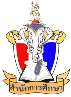 2.2 รายละเอียดและความคืบหน้าของการดำเนินโครงการที่สำคัญและโดดเด่นตามแผนปฏิบัติราชการประจำปีงบประมาณ พ.ศ.2562
10. โครงการพัฒนาคุณภาพการเรียนการสอนภาษาอังกฤษ
       งบประมาณ 11,786,000 บาท  ผู้รับผิดชอบ กองพัฒนาข้าราชการครูกรุงเทพมหานคร
แนบรูปภาพ
แนบรูปภาพ
แนบรูปภาพ
แนบรูปภาพ
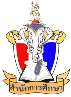 2.2 รายละเอียดและความคืบหน้าของการดำเนินโครงการที่สำคัญและโดดเด่นตามแผนปฏิบัติราชการประจำปีงบประมาณ พ.ศ.2562
11. โครงการผลิตแอปพลิเคชั่นมัลติมีเดียเพื่อพัฒนาศักยภาพ
      การอ่าน    งบประมาณ 4,200,000 บาท  ผู้รับผิดชอบ กองเทคโนโลยีเพื่อการเรียนการสอน
แนบรูปภาพ
แนบรูปภาพ
แนบรูปภาพ
แนบรูปภาพ
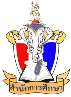 2.2 รายละเอียดและความคืบหน้าของการดำเนินโครงการที่สำคัญและโดดเด่นตามแผนปฏิบัติราชการประจำปีงบประมาณ พ.ศ.2562
12. โครงการบริหารจัดการคุณภาพและมาตรฐานการศึกษาด้วยระบบ 
      SAR Online งบประมาณ 5,500,000 บาท  ผู้รับผิดชอบ สำนักงานยุทธศาสตร์การศึกษา
แนบรูปภาพ
แนบรูปภาพ
แนบรูปภาพ
แนบรูปภาพ
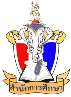 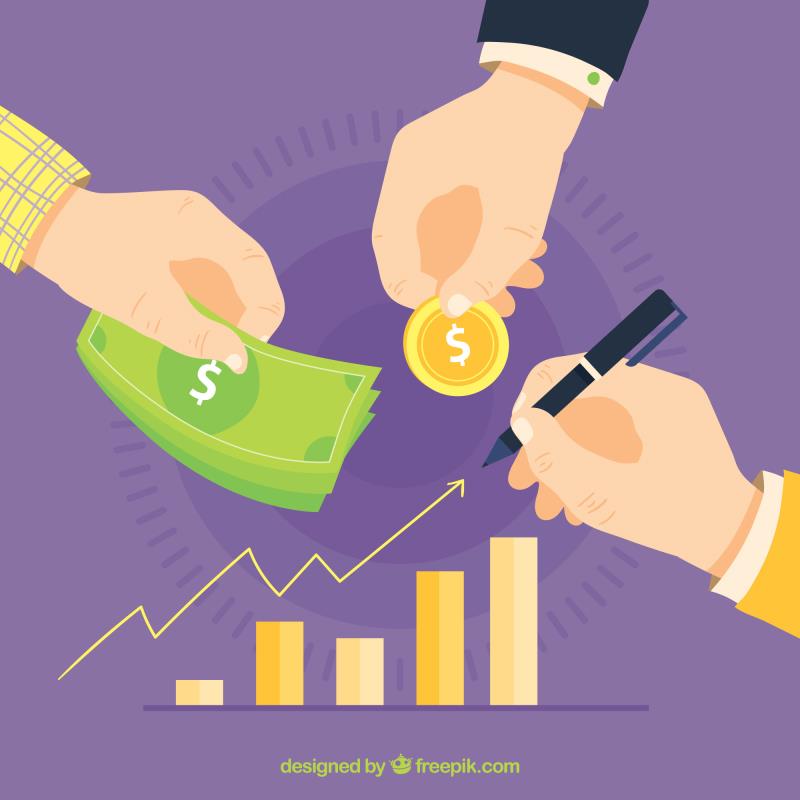 2.3 การใช้จ่ายงบประมาณใน
     ภาพรวมของปีงบประมาณ 
     พ.ศ.2562 รอบที่ 2
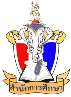 2.3 การใช้จ่ายงบประมาณในภาพรวมของปีงบประมาณ พ.ศ.2562 รอบที่ 2
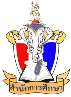 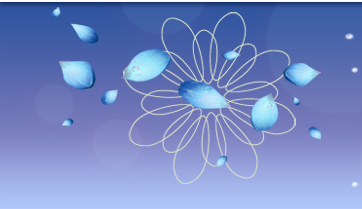 2.4 รายงานผลการตรวจราชการ
     แบบบูรณาการตามนโยบายของ
     ผู้ว่าราชการกรุงเทพมหานคร
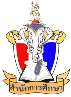 2.4 รายงานผลการตรวจราชการแบบบูรณาการตามนโยบายของ
     ผู้ว่าราชการกรุงเทพมหานคร
หน่วยศึกษานิเทศก์
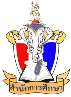 2.4 รายงานผลการตรวจราชการแบบบูรณาการตามนโยบายของ
     ผู้ว่าราชการกรุงเทพมหานคร
สำนักงานยุทธศาสตร์การศึกษา
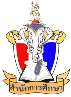 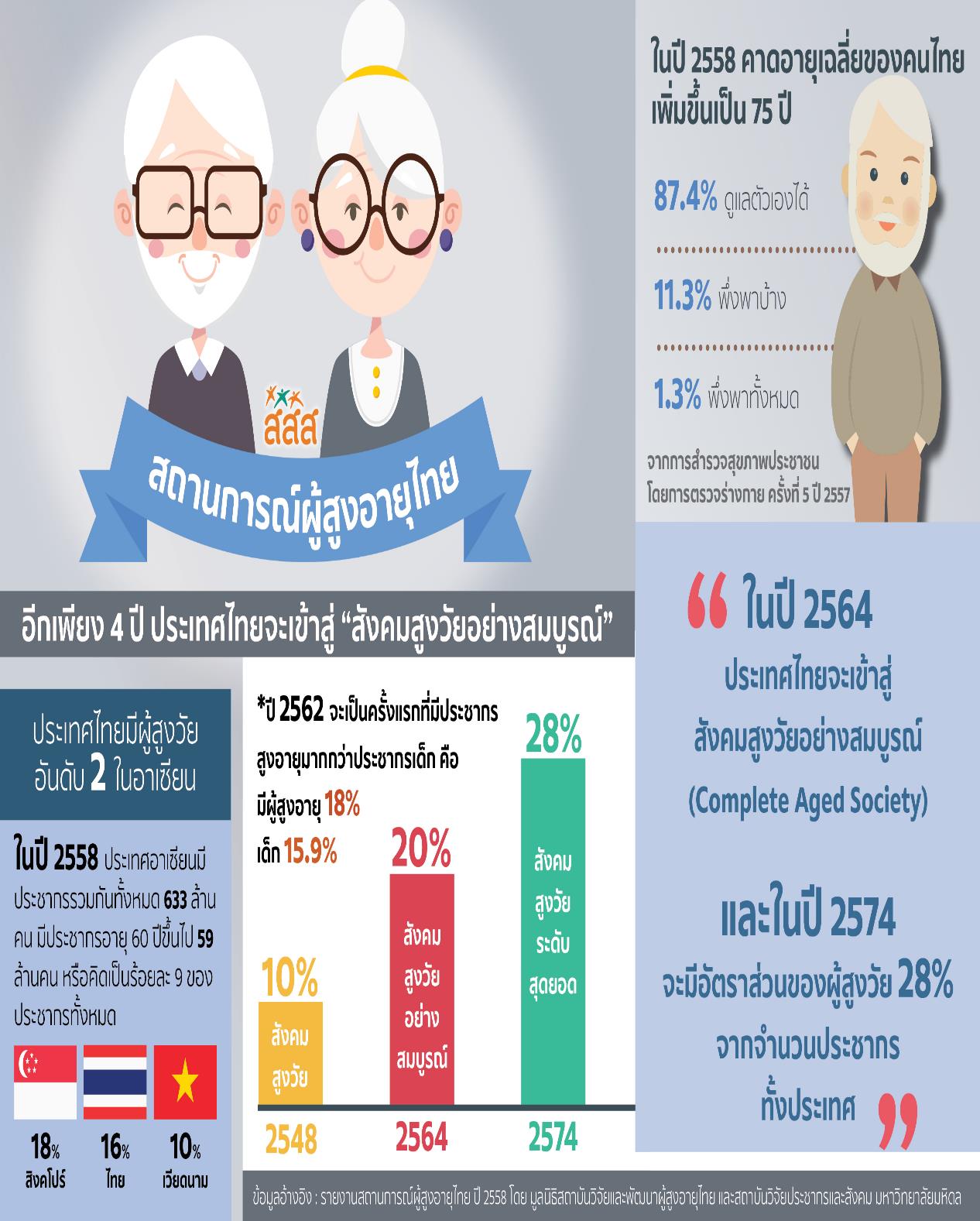 2.5 รายงานผลการดำเนินการตรวจ
     ติดตามการพัฒนาคุณภาพชีวิต
     ผู้สูงอายุกรุงเทพมหานคร
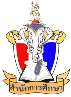 2.5 รายงานผลการดำเนินการตรวจติดตามการพัฒนาคุณภาพชีวิต
     ผู้สูงอายุกรุงเทพมหานคร
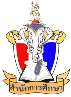 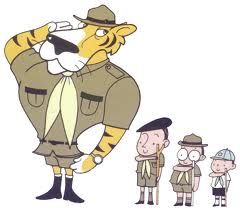 2.6 รายงานสรุปเกี่ยวกับผลการ
     ดำเนินงาน/กิจกรรมของ
      ค่ายลูกเสือกรุงเทพมหานคร
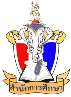 2.6 รายงานสรุปเกี่ยวกับผลการดำเนินงาน/กิจกรรมของ
      ค่ายลูกเสือกรุงเทพมหานคร
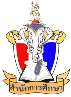 THANK YOU…
CORPORATE PRESENTATION
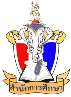